Central Water Heating Workgroup July 7, 2020
Untapped Capacity: Load Shifting Central Water Heating Systems
Agenda
Capability of Central Water Heating Systems | Presenter Mark Frankel
NW Utility Pilot Project| Tom Hovde Snohomish PUD
CA Utility Perspective | Owen Howlett SMUD
CEC Programs and California Policy for HPWH| Gabe Taylor
Grid Integration for CHPWH
Mark Frankel
 Director of Technology and Innovation
Ecotope
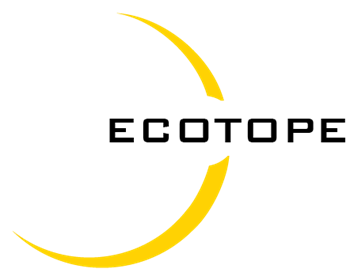 Grid and Decarbonization Context
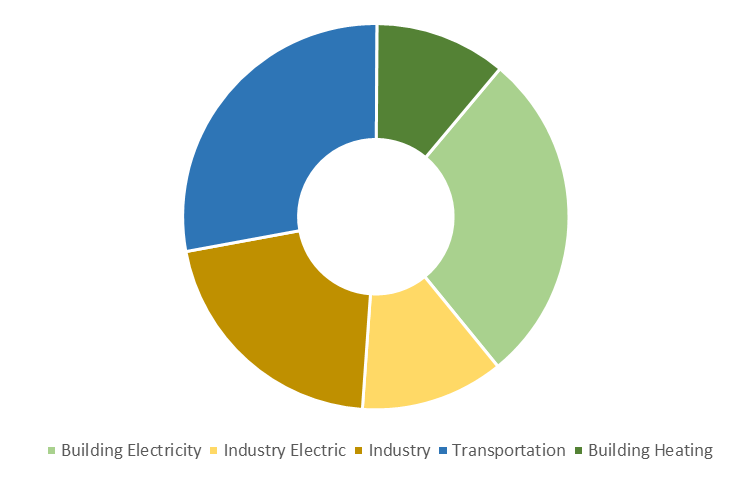 Combustion 11%
Transportation 28%
Buildings 39%
Electricity 28%
Industry 33%
[Speaker Notes: 2/3 of US electricity production is combustion-fired]
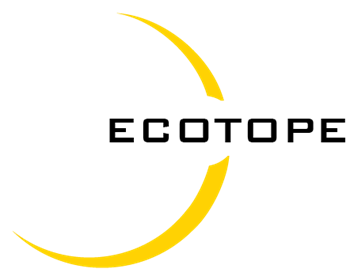 Grid Peaks Based on Time of Use
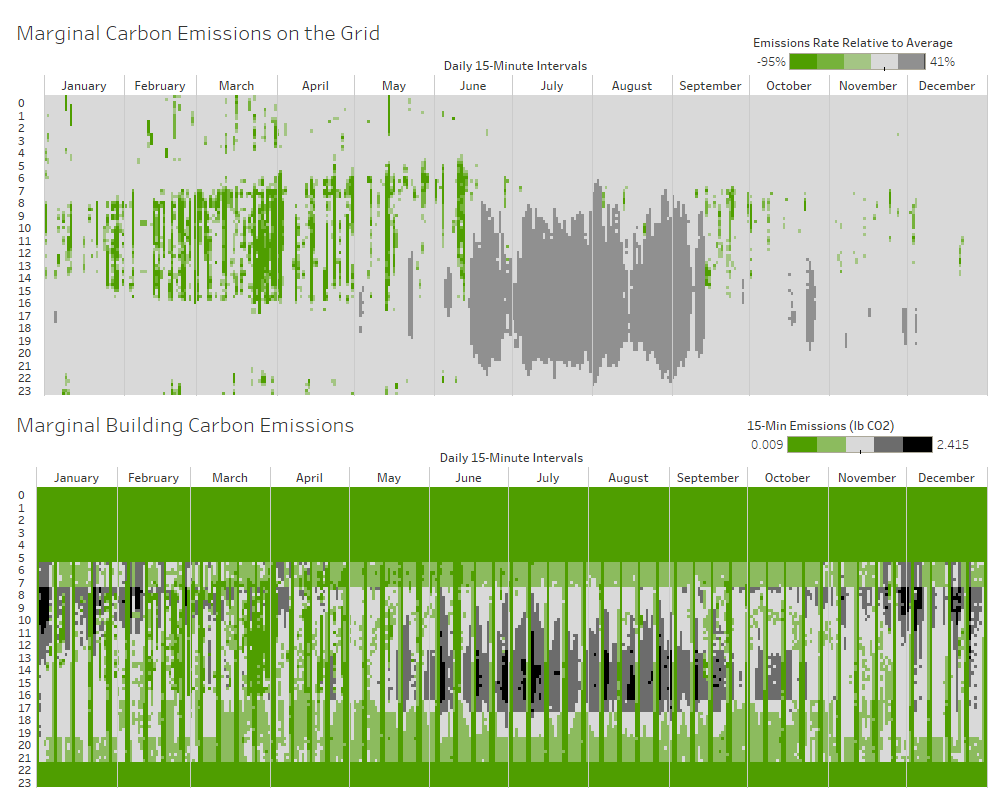 Winter
Spring
Summer
Fall
(Carbon as  Proxy for Resource Adequacy)
[Speaker Notes: The additional carbon contributed by this building.]
Building Energy Load Shape
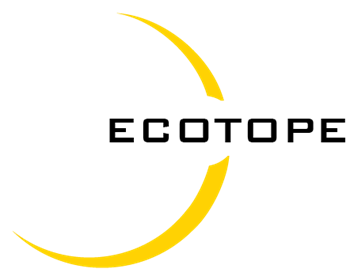 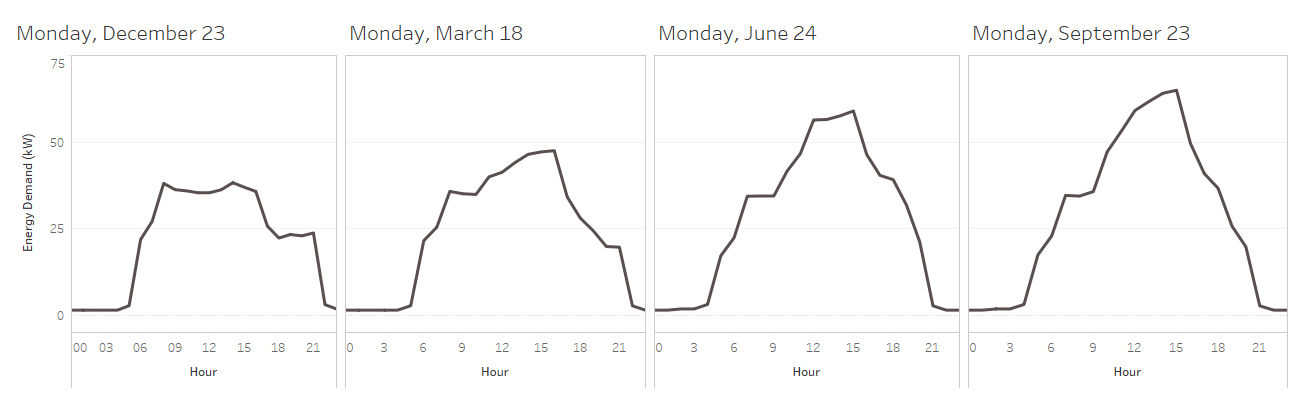 Energy Demand (kW)
Reduce energy use in the 
Winter mornings                and               Summer evenings
“The New Efficiency: When Matters”
[Speaker Notes: Seasonal load shape variation. The same building has different energy demands (load shapes) across different seasons.]
Residential Loads Peak at Different Times
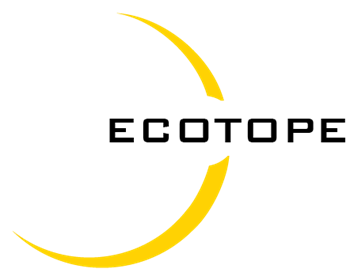 Managing DHW Load Shape
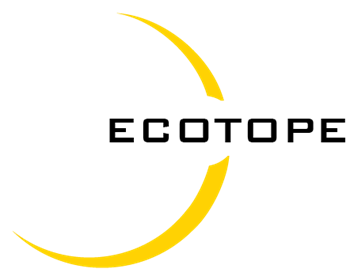 Water Heating – Baseline
	Water Heating – Load Shift
How Far Ahead Can We Plan for Grid Response?
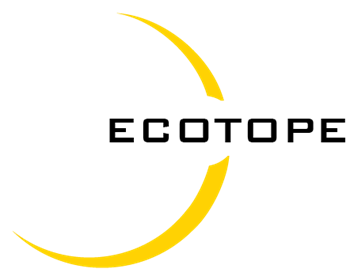 Event (ADR)
3 Hour
6 Hour
Day Ahead
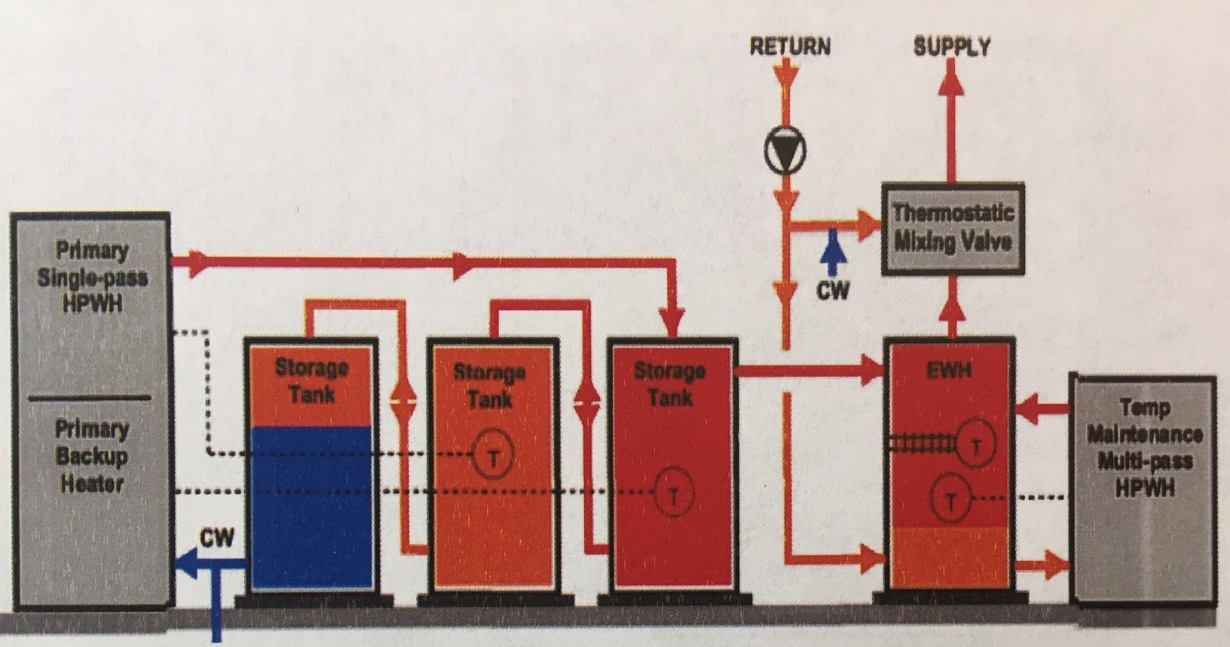 CTA-2045
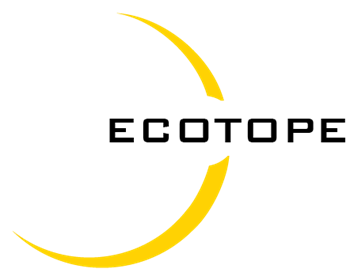 Required in WA
Anticipated in OR
Negotiating in CA
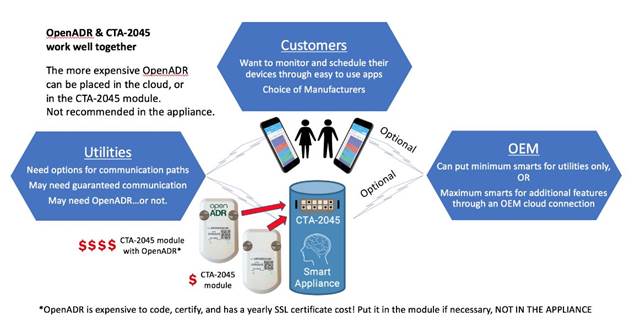 Third Party Signal for Load Shed (or Add) that can be accepted or declined
May become gateway for other advanced control features
CHPWH Features Affecting Grid Response
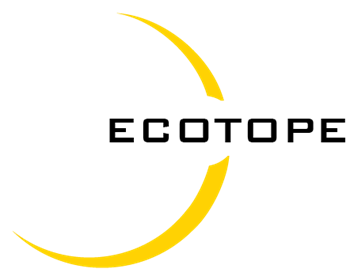 HPWH designed for longer run times with lower capacity (70%)
Already incorporate/require large storage capacity (tank size)
Need to manage tank stratification to support HP efficiency (depending on configuration)
Temperature limited by refrigerant and configuration
Limited controls and sensors
Electric resistance back-up

Temperature maintenance system less flexible
Capacity (recovery)
Storage
Temperature
Controls

Temperature Maintenance
Tom Hovde- Snohomish PUD
Snohomish NW C&I Time of Day Pilot
CI Time of Day Rate Pilot
Time of Day (TOD): different prices for 
     energy at different times of day
Basic structure: Nights and weekends discount
Peak periods morning and evening Nov – Feb
Facilitates Load Shifting behaviors from “Peak” to “Off-peak”
Supporting central HP DHW system via incentives/rates aligns w/peak load management and energy efficiency objectives
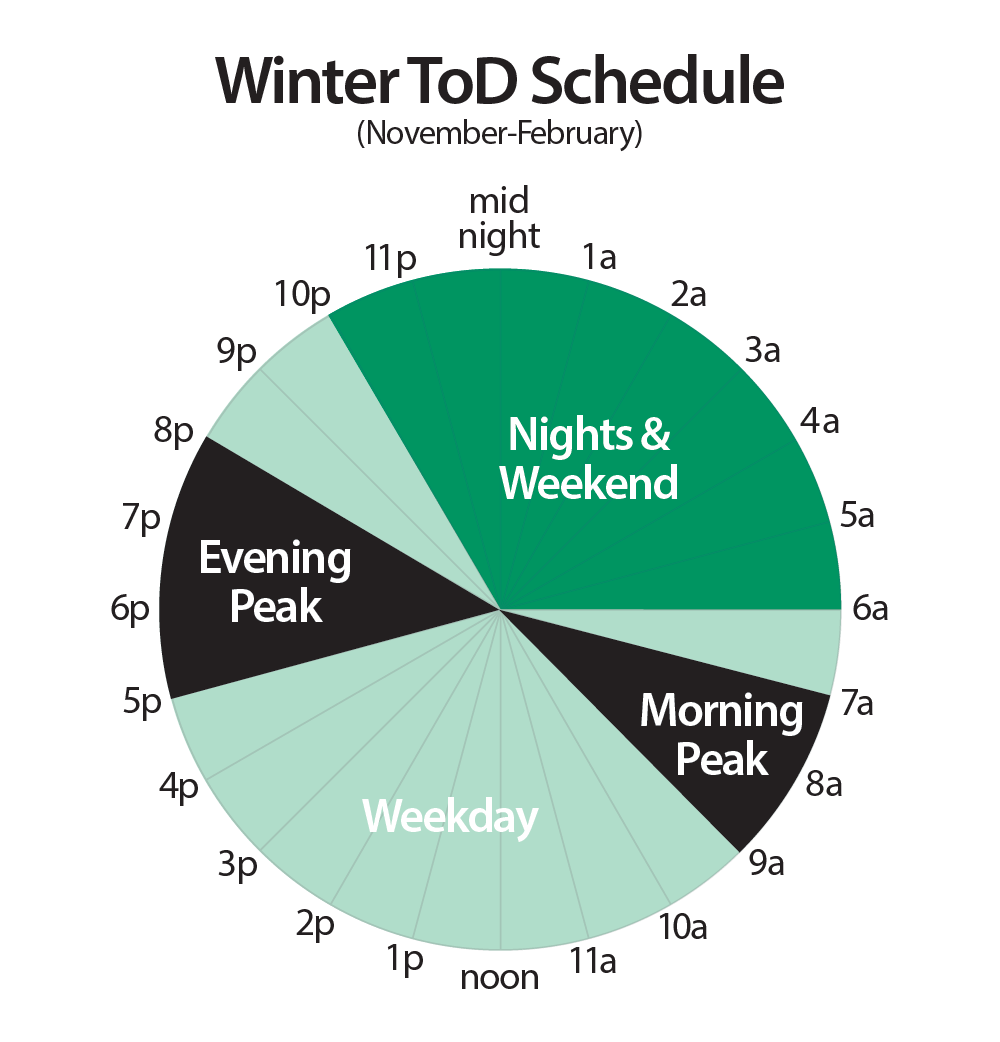 13
Snohomish County Public Utility District
Since 1946 –electric & water distribution 
Customers -360,000 electric - 20,000 water 
$650M revenue, @1000 employees, 
BPA’s largest customer, 12th largest US public utility
PUD power supply is currently 98% carbon free, over 80% hydroelectric source
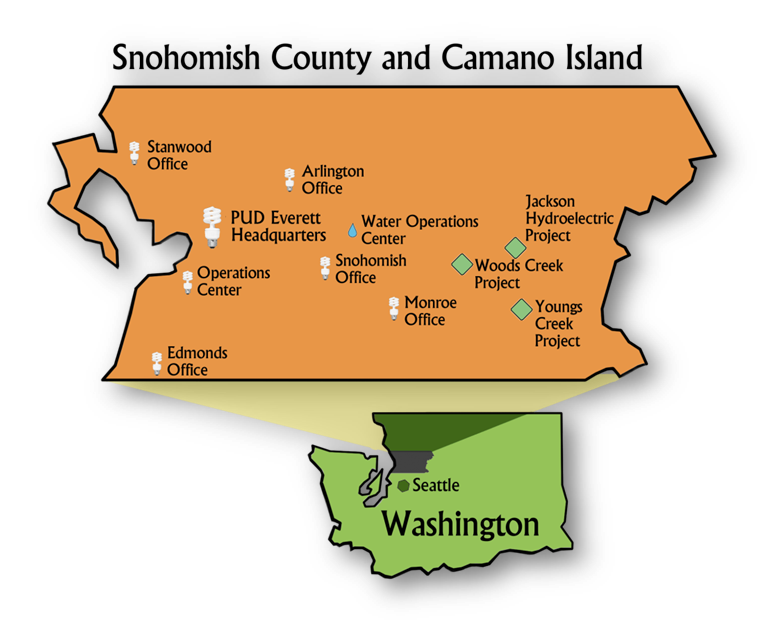 14
14
Why DER…Changing Market
Demand mgt key in Distributed Energy Resources (DER) 
Goal - meet load growth w/cost effective EE/renewables
Participant in BPA Winter Peaking Demand Response Pilot 2015-17
PUD Winter Peak Shifting Pilot 2018-20
PUD Time of Day Rate Pilot 2020-23
Supporting central HP DHW systems via incentives/rates aligns w/peak load management and energy efficiency objectives
15
15
Why It’s Important
Region is expecting increasing likelihood of a capacity shortage as soon as next year
Retirements of multiple regional baseload generators (coal) are pending
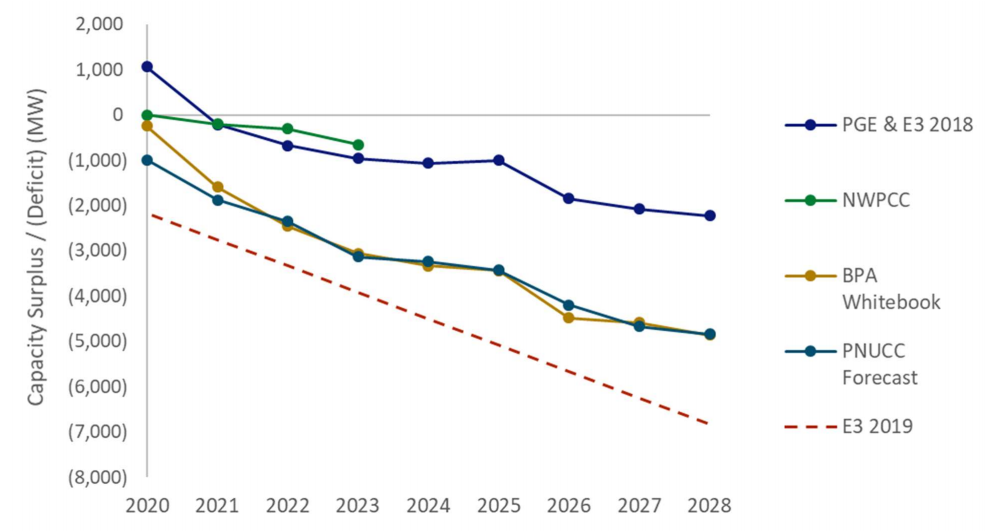 Flood of new renewables generate lots of electricity but can’t be counted on in any given hour
NW Power Pool
16
16
PUD System Peaks & TOD Design
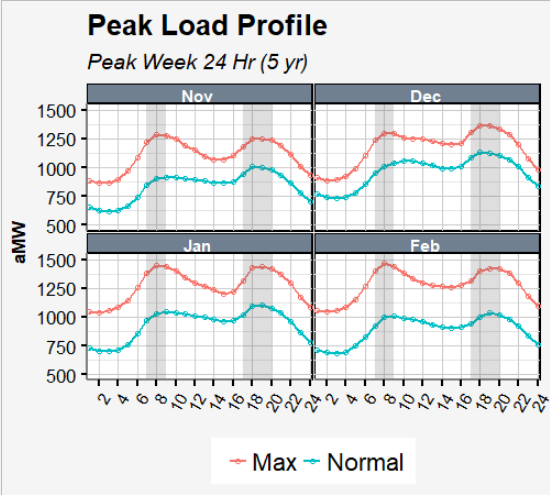 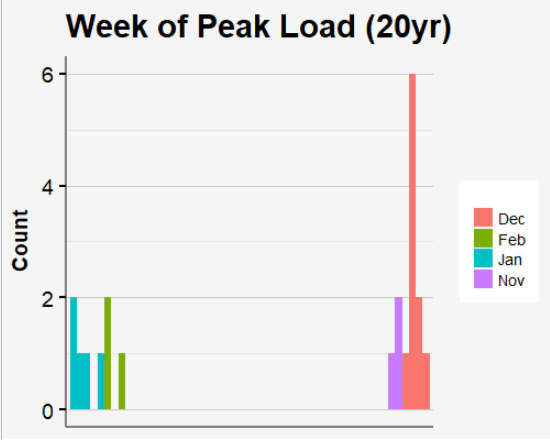 District Perspective:
District Peak Loads have occurred in Nov – Dec over the last 20 years.
Peaks occur during specific hours of the day
Peaking Costs (capacity costs) require generation and distribution assets for a very short duration, but are costly ($100K/MW-year for peaking capacity)
Exponential Costs
These 5 hours account for 55% of SnoPUD’s winter “peaking” energy needs
17
17
TOD Load Shifting Opportunities
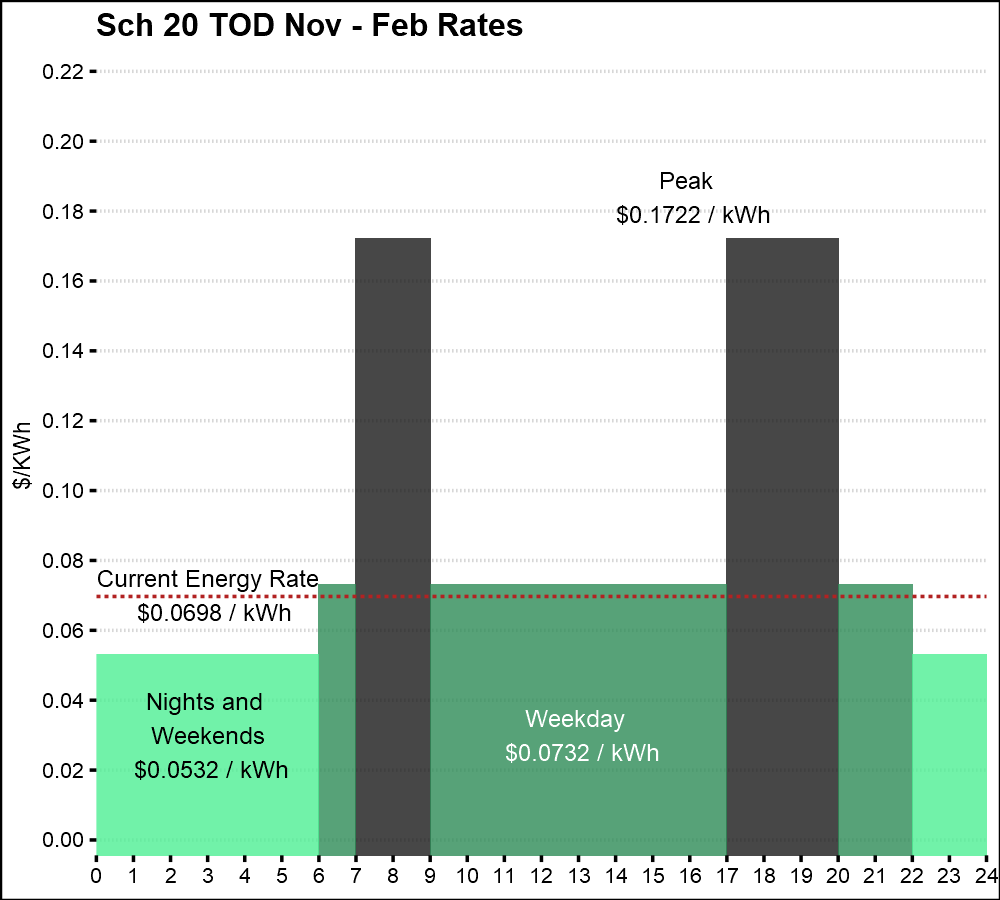 TOD is an Energy Price Modifier to existing Rate Schedule (Sch20):
Nights & Weekends:             -$0.0166 (46% of hrs)
Weekdays: +$0.0034 (49% of hours)
Peaks: +$0.1024
     (5% of hours)
Revenue-neutral based on 2018 usage
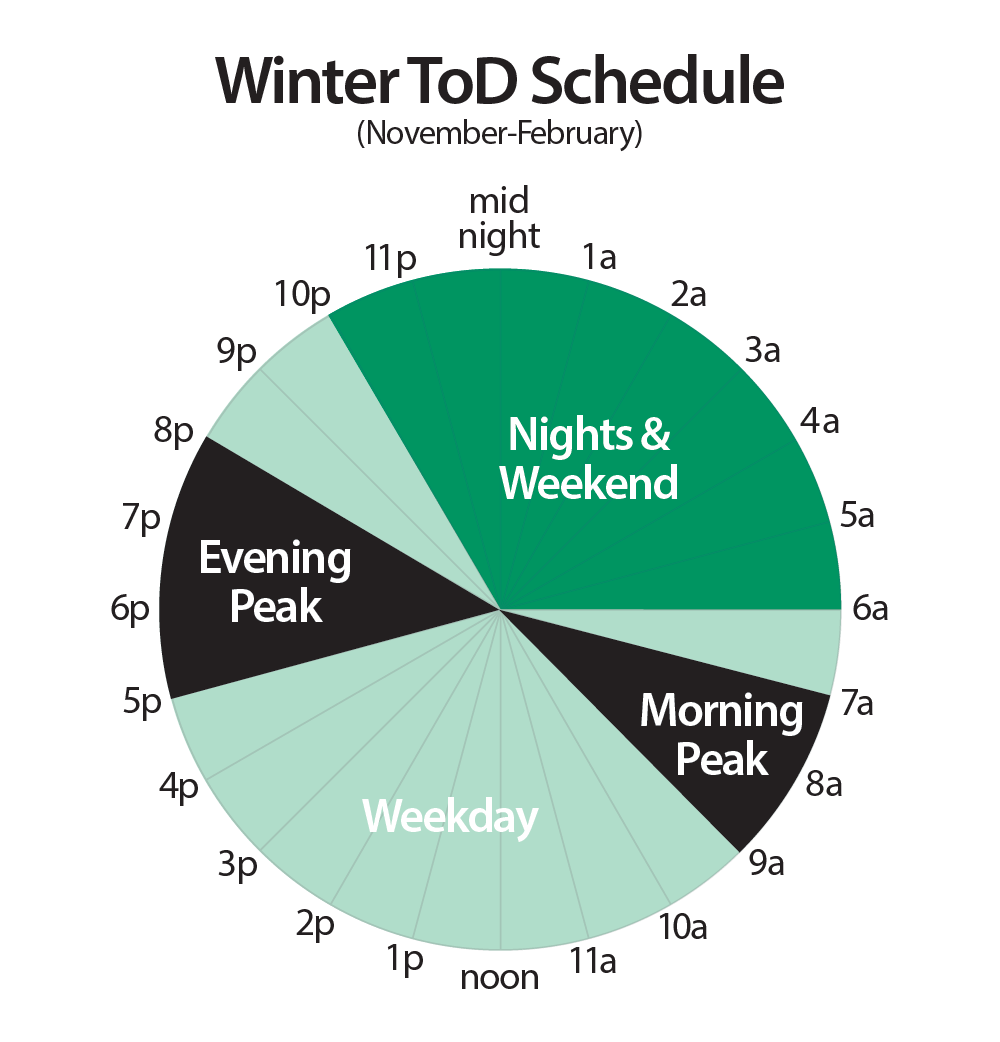 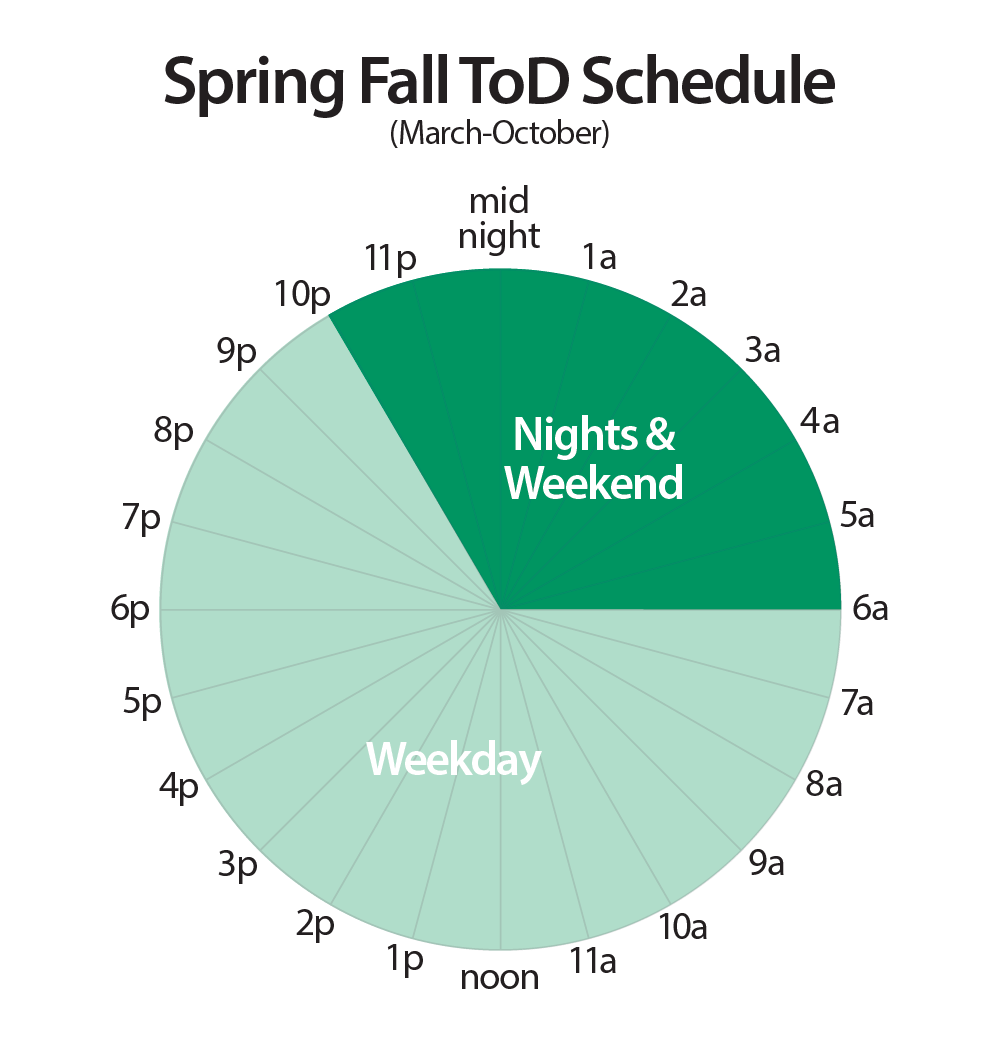 Pre-heating & Post - heating
Pre-cooling & Post - cooling
Machine / Motor / Pump Run Schedules
Automating Processes
Timers / control equipment
Improving Energy Efficient Consumption Behaviors
Adjusting Employee Shifts
18
18
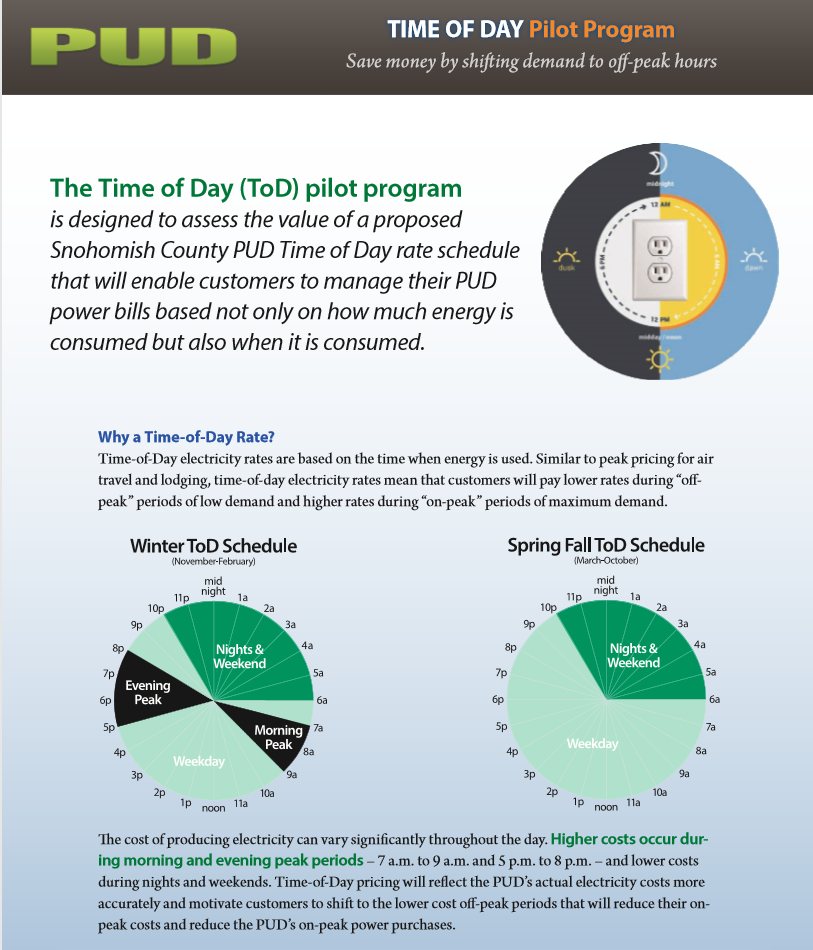 19
Program Structure
Pilot runs for 4 years - Jan 2020 – Dec 2023
Open to C&I Customers by invitation
Maximum 25 participants initially
Access to online detailed usage data via AEI
Opt-In and Rate Comparison options
One-time “mulligan” so that customers can try Opt-In at no risk
20
20
TOD Pilot Active Participants to Date:
King County Brightwater – Wastewater Treatment Plant (RC)
DaVinci – Indoor Agriculture (RC) 
Everett Transit – Electric Bus Charging (RC)
Crane Eldec – Aerospace Mgr – (RC)
Synrad – Laser Mfgr – (RC) 
Safran – Aerospace Mfgr – (RC now Opt- In)
21
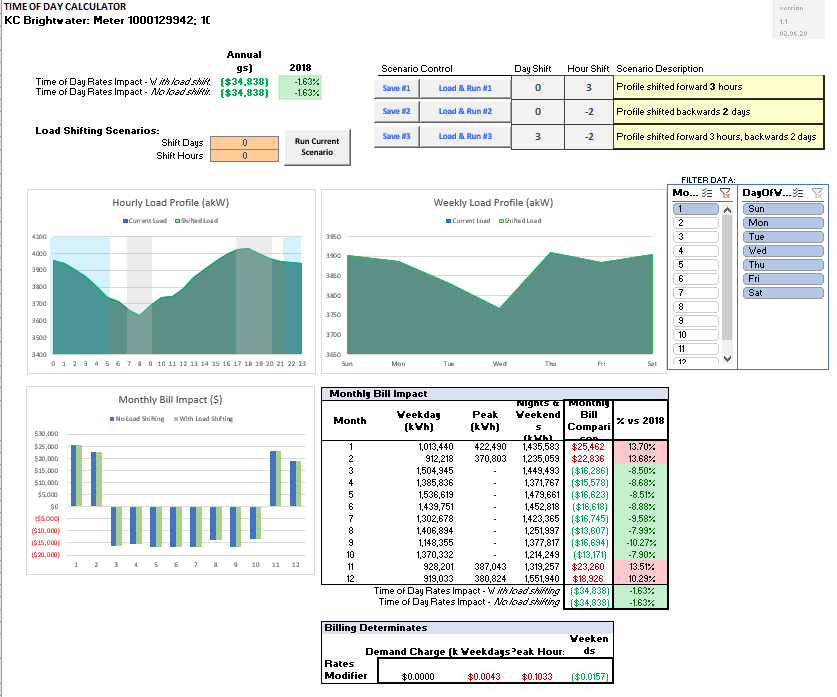 22
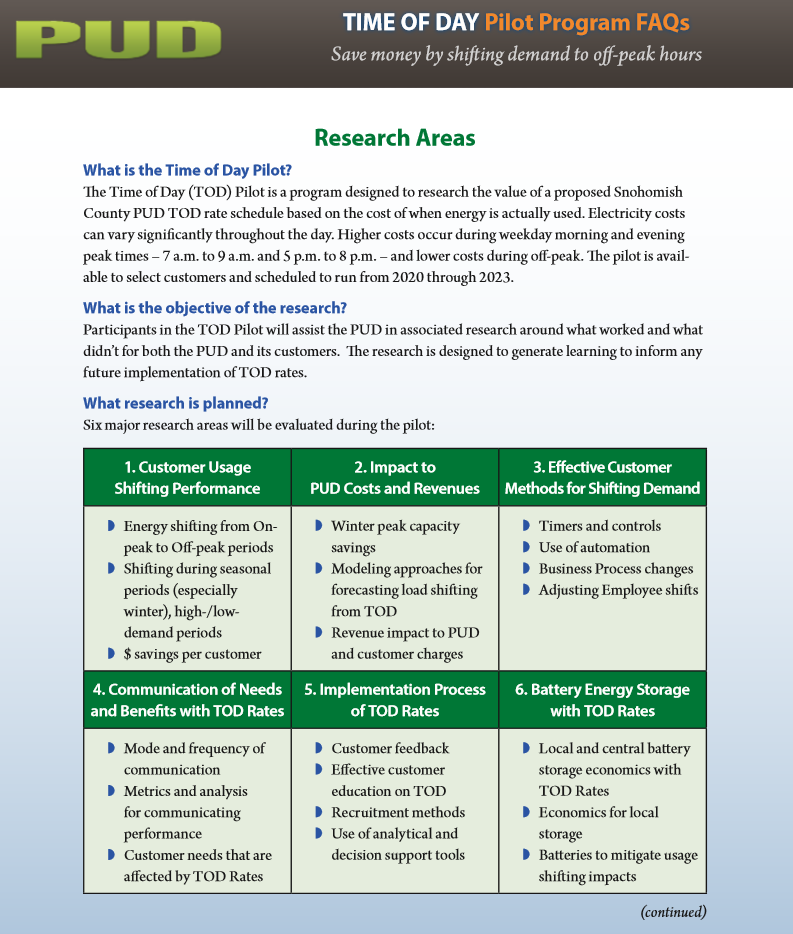 23
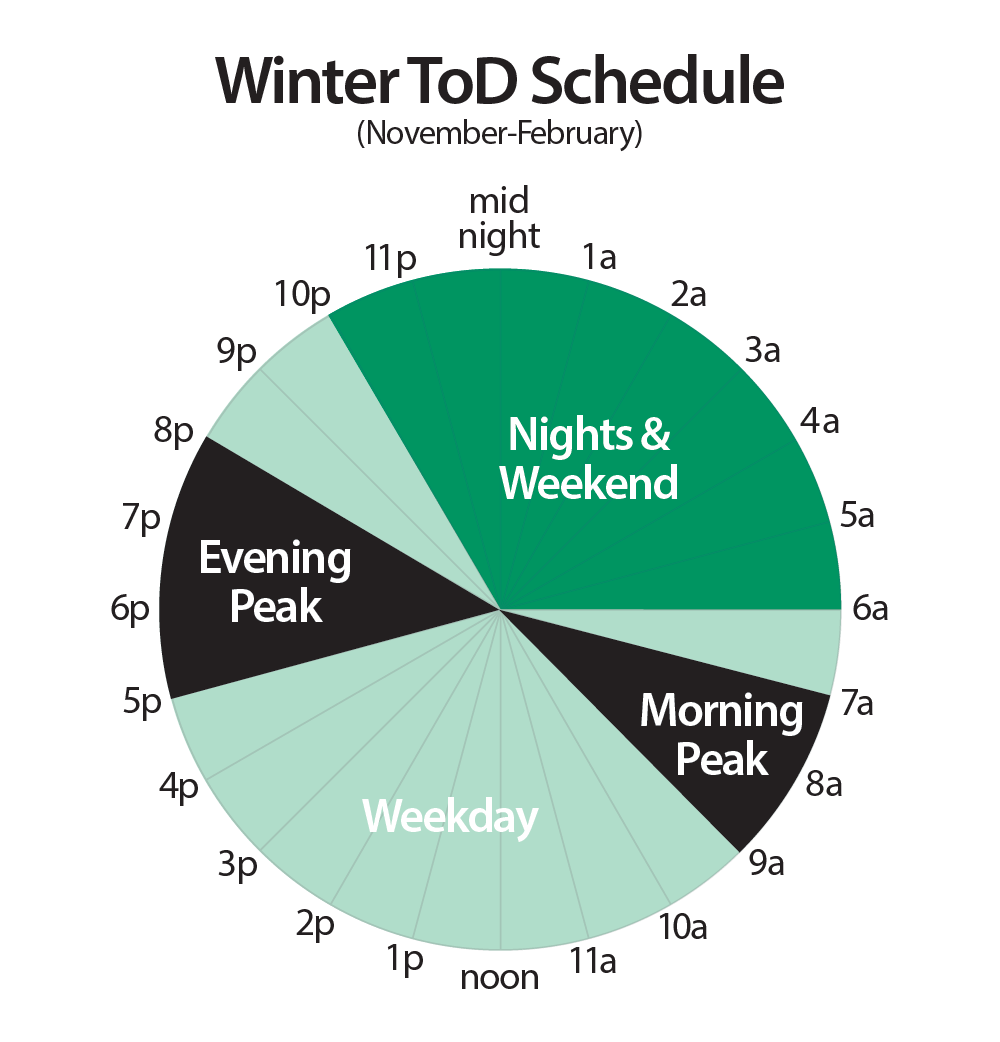 Questions?
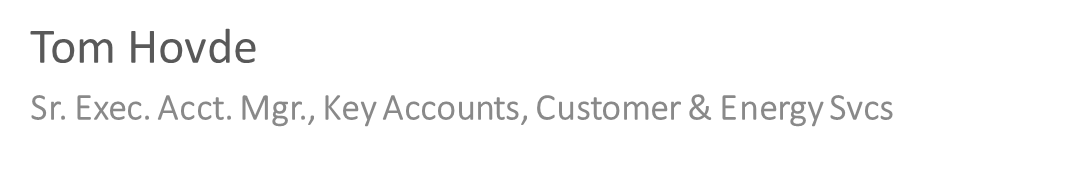 tbhovde@snopud.com
24
Owen Howlett - SMUD
Owen.howlett@smud.org
c. (916) 233 9636
SMUD Drivers
SMUD System
Summer peaking utility eventually winter peak too
Published TOU rates are an approximation to real time price of power and/or marginal GHGs, and are responsive to other issues such as NEM, so they are not necessarily a good approximation of any one thing.  
Published rate structures have to be simple enough to be memorable.
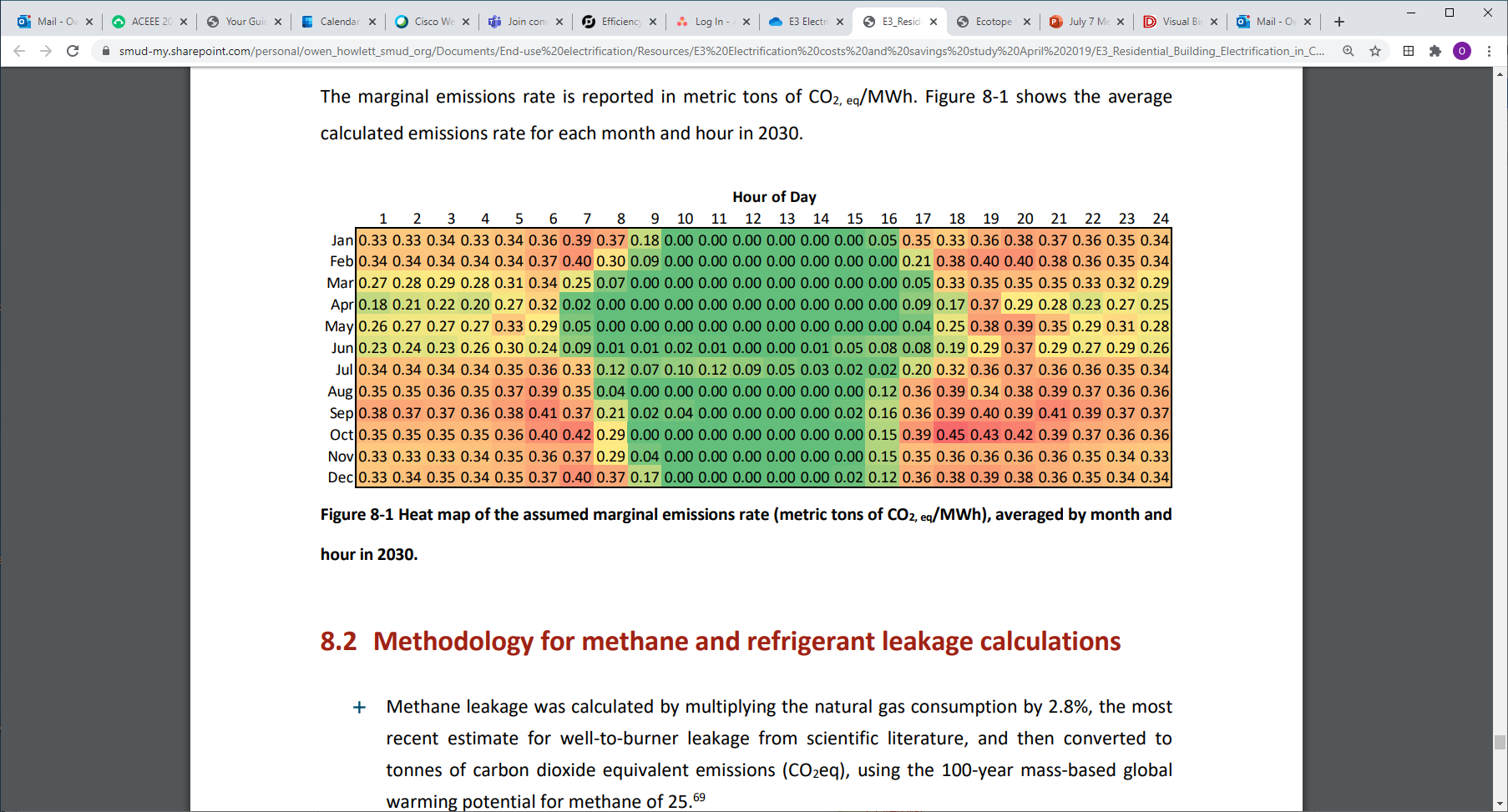 Source: Energy and Environmental Economics (E3), 2019. Residential Building Electrification in California Consumer economics, greenhouse gases and grid impacts.
Central Water Heater Control Taxonomy
See: Ecotope, 2018, Heat Pump Water Heater Electric Load Shifting: A Modeling Study
Policy Requirements
Eventually, building code should require heat pump water heating in new and existing buildings except in cases when it's technically infeasible 
So we need data collection and research *now* to prepare for this, i.e., to find out when it's infeasible, and whether/how those hurdles can be overcome 
Many of those hurdles will be due to local building practices and local climate, but others may be universal, so coordinated research at the state and maybe national level would help
Manufacturer Guidance
See the AWHI report 2020!  But we already know that we need....
Provide clear signals
Advocate for products with low GWP refrigerants
Develop load shift calculators and design guidance based on the system size and capacity
Gabe Taylor- CEC
CEC Programs and California Policy for HPWH
Load Management Standards
Building Decarbonization Assessment
Updated Building Energy Standards (JA-13)
Optimization, not Demand Response
Manufacturer Coordination with Utilities
Grid Value